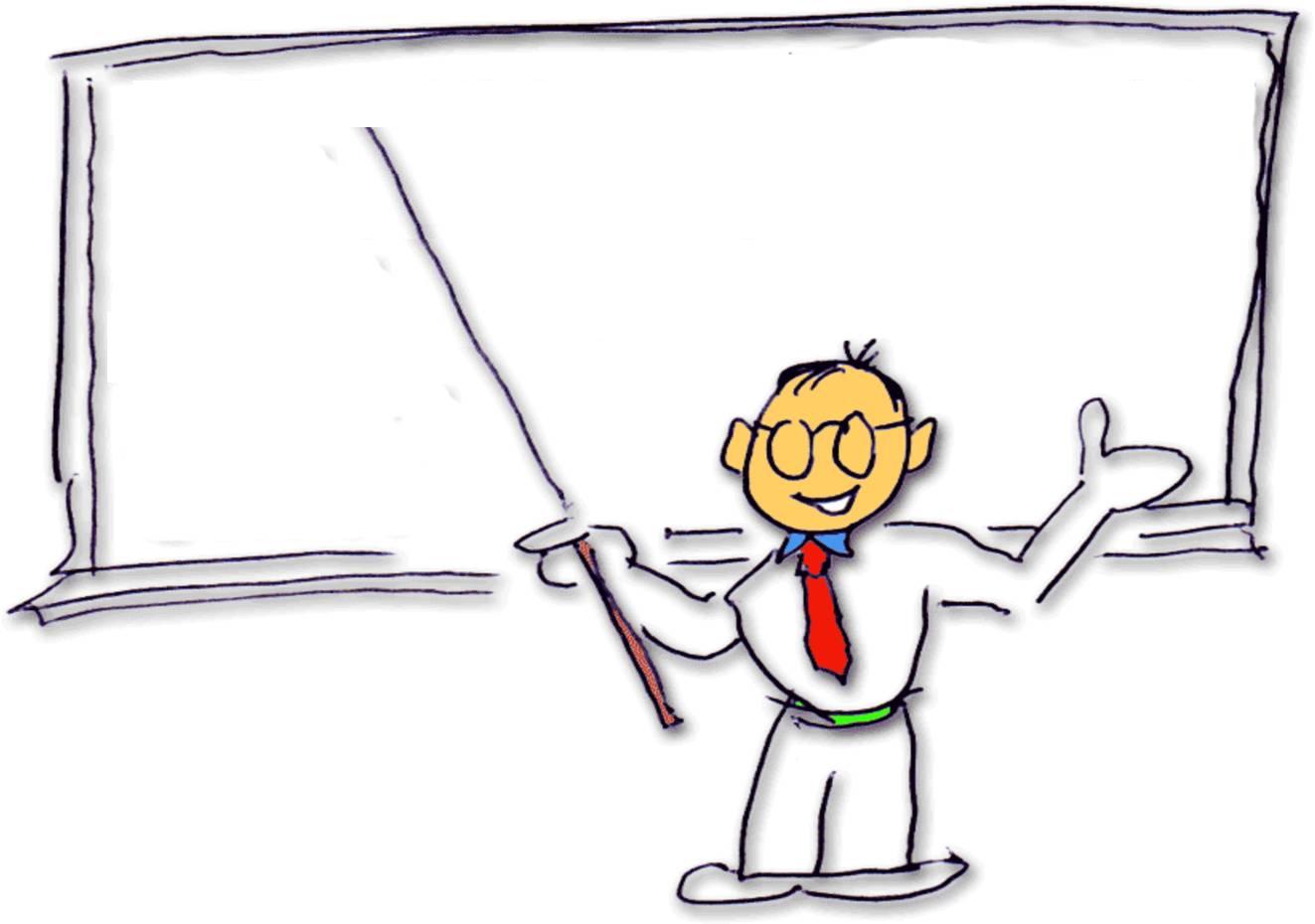 6331 Sayılı İş Sağlığı ve Güvenliği Kanunu
AMAÇ
MADDE 1 – (1) Bu Kanunun amacı; işyerlerinde iş sağlığı ve güvenliğinin sağlanması ve mevcut sağlık ve güvenlik şartlarının iyileştirilmesi için işveren ve çalışanların görev, yetki, sorumluluk, hak ve yükümlülüklerini düzenlemektir.
Kapsam ve istisnalar
MADDE 2 – (1) Bu Kanun; kamu ve özel sektöre ait bütün işlere ve işyerlerine, bu işyerlerinin işverenleri ile işveren vekillerine, çırak ve stajyerler de dâhil olmak üzere tüm çalışanlarına faaliyet konularına bakılmaksızın uygulanır.
(2) Ancak aşağıda belirtilen faaliyetler ve kişiler hakkında bu Kanun hükümleri uygulanmaz:
a) Fabrika, bakım merkezi, dikimevi ve benzeri işyerlerindekiler hariç Türk Silahlı Kuvvetleri, genel kolluk kuvvetleri ve Milli İstihbarat Teşkilatı Müsteşarlığının faaliyetleri.
b) Afet ve acil durum birimlerinin müdahale faaliyetleri.
c) Ev hizmetleri.
ç) Çalışan istihdam etmeksizin kendi nam ve hesabına mal ve hizmet üretimi yapanlar.
d) Hükümlü ve tutuklulara yönelik infaz hizmetleri sırasında, iyileştirme kapsamında yapılan işyurdu, eğitim, güvenlik ve meslek edindirme faaliyetleri.
TANIMLAR
Bakanlık: Çalışma ve Sosyal Güvenlik Bakanlığını
 Çalışan: Kendi özel kanunlarındaki statülerine bakılmaksızın kamu veya özel işyerlerinde istihdam edilen gerçek kişiyi
 Çalışan temsilcisi: İş sağlığı ve güvenliği ile ilgili çalışmalara katılma, çalışmaları izleme, tedbir alınmasını isteme, tekliflerde bulunma ve benzeri konularda çalışanları temsil etmeye yetkili çalışanı
Destek elemanı: Asli görevinin yanında iş sağlığı ve güvenliği ile ilgili önleme, koruma, tahliye, yangınla mücadele, ilk yardım ve benzeri konularda özel olarak görevlendirilmiş uygun donanım ve yeterli eğitime sahip kişiyi,
 Eğitim kurumu: İş güvenliği uzmanı, işyeri hekimi ve diğer sağlık personelinin eğitimlerini vermek üzere Bakanlıkça yetkilendirilen kamu kurum ve kuruluşlarını, üniversiteleri ve Türk Ticaret Kanununa göre faaliyet gösteren şirketler tarafından kurulan müesseseleri
Genç çalışan: Onbeş yaşını bitirmiş ancak onsekiz yaşını doldurmamış çalışanı,
İş güvenliği uzmanı: İş sağlığı ve güvenliği alanında görev yapmak üzere Bakanlıkça yetkilendirilmiş, iş güvenliği uzmanlığı belgesine sahip mühendis, mimar veya teknik elemanı,
İş kazası: İşyerinde veya işin yürütümü nedeniyle meydana gelen, ölüme sebebiyet veren veya vücut bütünlüğünü ruhen ya da bedenen özre uğratan olayı,
 İşveren: Çalışan istihdam eden gerçek veya tüzel kişi yahut tüzel kişiliği olmayan kurum ve kuruluşları,
İşyeri: Mal veya hizmet üretmek amacıyla maddi olan ve olmayan unsurlar ile çalışanın birlikte örgütlendiği, işverenin işyerinde ürettiği mal veya hizmet ile nitelik yönünden bağlılığı bulunan ve aynı yönetim altında örgütlenen işyerine bağlı yerler ile dinlenme, çocuk emzirme, yemek, uyku, yıkanma, muayene ve bakım, beden ve mesleki eğitim yerleri ve avlu gibi diğer eklentiler ve araçları da içeren organizasyonu,
 İşyeri hekimi: İş sağlığı ve güvenliği alanında görev yapmak üzere Bakanlıkça yetkilendirilmiş, işyeri hekimliği belgesine sahip hekimi
İşyeri sağlık ve güvenlik birimi: İşyerinde iş sağlığı ve güvenliği hizmetlerini yürütmek üzere kurulan, gerekli donanım ve personele sahip olan birimi,
Konsey: Ulusal İş Sağlığı ve Güvenliği Konseyini,
 Kurul: İş sağlığı ve güvenliği kurulunu,
Meslek hastalığı: Mesleki risklere maruziyet sonucu ortaya çıkan hastalığı
Ortak sağlık ve güvenlik birimi: Kamu kurum ve kuruluşları, organize sanayi bölgeleri ile Türk Ticaret Kanununa göre faaliyet gösteren şirketler tarafından, işyerlerine iş sağlığı ve güvenliği hizmetlerini sunmak üzere kurulan gerekli donanım ve personele sahip olan ve Bakanlıkça yetkilendirilen birimi,
 Önleme: İşyerinde yürütülen işlerin bütün safhalarında iş sağlığı ve güvenliği ile ilgili riskleri ortadan kaldırmak veya azaltmak için planlanan ve alınan tedbirlerin tümünü,
Risk: Tehlikeden kaynaklanacak kayıp, yaralanma ya da başka zararlı sonuç meydana gelme ihtimalini,
 Risk değerlendirmesi: İşyerinde var olan ya da dışarıdan gelebilecek tehlikelerin belirlenmesi, bu tehlikelerin riske dönüşmesine yol açan faktörler ile tehlikelerden kaynaklanan risklerin analiz edilerek derecelendirilmesi ve kontrol tedbirlerinin kararlaştırılması amacıyla yapılması gerekli çalışmaları,
 Tehlike: İşyerinde var olan ya da dışarıdan gelebilecek, çalışanı veya işyerini etkileyebilecek zarar veya hasar verme potansiyelini,
Tehlike sınıfı: İş sağlığı ve güvenliği açısından, yapılan işin özelliği, işin her safhasında kullanılan veya ortaya çıkan maddeler, iş ekipmanı, üretim yöntem ve şekilleri, çalışma ortam ve şartları ile ilgili diğer hususlar dikkate alınarak işyeri için belirlenen tehlike grubunu,
Teknik eleman: Teknik öğretmen, fizikçi ve kimyager unvanına sahip olanlar ile üniversitelerin iş sağlığı ve güvenliği programı mezunlarını,
İşyeri hemşiresi: 25/2/1954 tarihli ve 6283 sayılı Hemşirelik Kanununa göre hemşirelik mesleğini icra etmeye yetkili, iş sağlığı ve güvenliği alanında görev yapmak üzere Bakanlıkça yetkilendirilmiş işyeri hemşireliği belgesine sahip hemşire/sağlık memurunu, ifade eder.
Çalışanların  Hakları
Çalışanların Yükümlülükleri
6331 Sayılı İş Sağlığı ve Güvenliği Kanunu 
Madde 19:  
Çalışanlar, iş sağlığı ve güvenliği ile ilgili  aldıkları eğitim ve  işverenin bu konudaki talimatları doğrultusunda, kendilerinin ve yaptıkları işten etkilenen diğer çalışanların sağlık ve güvenliklerini  tehlikeye düşürmemekle yükümlüdür.
Ulusal iş Sağlığı ve Güvenliği konseyi
Konseyin kuruluş amacı:
 Konsey, ülke genelinde iş sağlığı ve güvenliği ile ilgili politika ve stratejilerin belirlenmesi için tavsiyelerde bulunmak üzere kurulmuştur.
Konseyin görevleri
a) Ulusal iş sağlığı ve güvenliği politika ve stratejileri için öneriler geliştirmek ve alınan kararların kurumlarda uygulanmasını tavsiye etmek,
b) İş sağlığı ve güvenliği konusundaki ihtiyaç ve öncelikleri dikkate alarak Ulusal İş Sağlığı ve Güvenliği Politika Belgesi, hedefler ve eylem planının belirlenmesi için öneriler geliştirmek,
c) Çalışanların ve işverenlerin iş sağlığı ve güvenliği ile ilgili konularda eğitimleri, bilgilendirilmeleri, bilinçlendirilmeleri ile iş sağlığı ve güvenliği kültürünün oluşturulması konusunda görüş bildirmek,
ç) İş sağlığı ve güvenliği konularında araştırma ve geliştirmeye yönelik projeler önermek,
d) Ülke çapında yapılacak iş sağlığı ve güvenliği alanındaki seminer, konferans gibi faaliyetleri yıllık olarak planlamak ve değerlendirmek
e) Gerekli görülmesi durumunda çalışma grupları kurmak ve üyelerini belirlemek,
f) İş sağlığı ve güvenliği konusunda toplum ve çalışan yararını gözeterek, Bakanlık ve diğer kurumlar arası koordinasyon, bilgi paylaşımı ve işbirliğine katkı sağlamak,
g) İş sağlığı ve güvenliğinin izleme ve inceleme çalışmalarında bulunmak,
ğ) Konsey üyelerinin temsil ettikleri kurum ve kuruluşlarda, Konsey toplantılarında alınan her türlü karar ve düzenlemenin ve iş sağlığı ve güvenliği mevzuatının uygulanmasını izlemek, görüş ve önerilerde bulunmak,
h) Her yıl Mart ayı sonuna kadar, politika belgesi ve eylem planı kapsamında bir önceki yıla ait kurum faaliyet raporunu Konsey sekretaryasına iletme
Teftiş, inceleme, araştırma, müfettişin yetki, yükümlülük ve sorumluluğu
MADDE 24 – (1) Bu Kanun hükümlerinin uygulanmasının izlenmesi ve teftişi, iş sağlığı ve güvenliği yönünden teftiş yapmaya yetkili Bakanlık iş müfettişlerince yapılır. 
(2) Bakanlık, işyerlerinde iş sağlığı ve güvenliği konularında ölçüm, inceleme ve araştırma yapmaya, bu amaçla numune almaya ve eğitim kurumları ile ortak sağlık ve güvenlik birimlerinde kontrol ve denetim yapmaya yetkilidir. 
(3) Askeri işyerleriyle yurt güvenliği için gerekli maddeler üretilen işyerlerinin denetim ve teftişi konusu ve sonuçlarına ait işlemler, Millî Savunma Bakanlığı ve Bakanlıkça birlikte hazırlanacak yönetmeliğe göre yürütülür.
İşin durdurulması
İşyerindeki bina ve eklentilerde, çalışma yöntem ve şekillerinde veya iş ekipmanlarında çalışanlar için hayati tehlike oluşturan bir husus tespit edildiğinde; bu tehlike giderilinceye kadar, hayati tehlikenin niteliği ve bu tehlikeden doğabilecek riskin etkileyebileceği alan ile çalışanlar dikkate alınarak, işyerinin bir bölümünde veya tamamında iş durdurulur.
 Ayrıca çok tehlikeli sınıfta yer alan maden, metal ve yapı işleri ile tehlikeli kimyasallarla çalışılan işlerin yapıldığı veya büyük endüstriyel kazaların olabileceği işyerlerinde, risk değerlendirmesi yapılmamış olması durumunda iş durdurulur.
(2) İş sağlığı ve güvenliği bakımından teftişe yetkili üç iş müfettişinden oluşan heyet, iş sağlığı ve güvenliği bakımından teftişe yetkili iş müfettişinin tespiti üzerine gerekli incelemeleri yaparak, tespit tarihinden itibaren iki gün içerisinde işin durdurulmasına karar verebilir. Ancak tespit edilen hususun acil müdahaleyi gerektirmesi hâlinde; tespiti yapan iş müfettişi, heyet tarafından karar alınıncaya kadar geçerli olmak kaydıyla işi durdurur
(3) İşin durdurulması kararı, ilgili mülki idare amirine ve işyeri dosyasının bulunduğu Çalışma ve İş Kurumu ilmüdürlüğüne bir gün içinde gönderilir. İşin durdurulması kararı, mülki idare amiri tarafından kolluk kuvvetleri marifetiyle yirmi dört saat içinde yerine getirilir. Ancak, tespit edilen hususun acil müdahaleyi gerektirmesi nedeniyle verilen işin durdurulması kararı, mülki idare amiri tarafından kolluk kuvvetleri marifetiyle aynı gün yerine getirilir.
(4) İşveren, yerine getirildiği tarihten itibaren altı iş günü içinde, yetkili iş mahkemesinde işin durdurulması kararına itiraz edebilir. İtiraz, işin durdurulması kararının uygulanmasını etkilemez. Mahkeme itirazı öncelikle görüşür ve altı iş günü içinde karara bağlar. Mahkeme kararı kesindir.
(5) İşverenin işin durdurulmasını gerektiren hususların giderildiğini Bakanlığa yazılı olarak bildirmesi hâlinde, en geç yedi gün içinde işyerinde inceleme yapılarak işverenin talebi sonuçlandırılır.
(6) İşveren, işin durdurulması sebebiyle işsiz kalan çalışanlara ücretlerini ödemekle veya ücretlerinde bir düşüklük olmamak üzere meslek veya durumlarına göre başka bir iş vermekle yükümlüdür
7)Çok tehlikeli sınıfta yer alan ve ihale ile alınan işlerde; teknolojik gelişme, iş gücü kapasitesinin artırılması, üretim metotlarında yenilik gibi bir kısım unsurlar sağlanmadan üretim ve/veya imalat planlarına, iş programlarına aykırı hareket edilerek üretim zorlaması nedeniyle hayati tehlike oluşturacak şekilde çalışma biçimleri, işin durdurulma sebebi sayılır.
8)İşyerinde durdurulan işlerde izinsiz çalışma yaptıran işveren veya işveren vekillerine üç yıldan beş yıla kadar hapis cezası verilir.
Bağımlılık yapan maddeleri kullanma yasağı
MADDE 28 – (1) İşyerine, sarhoş veya uyuşturucu madde almış olarak gelmek ve işyerinde alkollü içki veya uyuşturucu madde kullanmak yasaktır.
(2) İşveren; işyeri eklentilerinden sayılan kısımlarda, ne gibi hallerde, hangi zamanda ve hangi şartlarla alkollü içki içilebileceğini belirleme yetkisine sahiptir.
(3) Aşağıdaki çalışanlar için alkollü içki kullanma yasağı uygulanmaz:
a) Alkollü içki yapılan işyerlerinde çalışan ve işin gereği olarak üretileni denetlemekle görevlendirilenler.
b) Kapalı kaplarda veya açık olarak alkollü içki satılan veya içilen işyerlerinde işin gereği alkollü içki içmek zorunda olanlar.
c) İşinin niteliği gereği müşterilerle birlikte alkollü içki içmek zorunda olanlar